Quantum LDPC codesLecture 4
Nicolas Delfosse
Microsoft

PCMI Summer School 2023
July 28th 2023
Overview
Brief overview of quantum Tanner code

Conclusion:
Should we abandon surface codes?
Quantum Tanner codes
Some constructions of QLDPC codes
Good LDPC codes
Left-Right Cayley Complex
Local structure
Type A edge:
Type B edge:
Neighborhood of a vertex
Intersection of two neighborhoods
Tensor codes of two classical codes
1
1
1
0
0
0
0
1
1
1
0
0
0
0
1
1
1
0
0
0
0
1
1
1
0
0
0
0
Definition of quantum Tanner codes
Example of Cayley graphs
-2
0
1
-1
2
Example of Cayley graphs
Double cover of a Cayley graph
Example
0
0
1
1
0
2
2
1
3
3
2
4
4
3
5
5
A square
Type A edge:
(6,1)
(5,1)
(4,0)
(3,1)
(0,1)
(2,1)
(4,1)
(1,0)
(3,0)
(2,1)
(2,0)
(3,1)
(1,1)
(0,0)
(7,0)
(6,1)
(8,1)
(0,0)
(1,1)
(8,1)
Type B edge:
(5,1)
(0,1)
(6,0)
(7,1)
(8,0)
(7,1)
(6,1)
(5,0)
(4,1)
(3,1)
What is this shape?
Type A edge:
(0,0,1)
(1,1,1)
(2,1,1)
(0,1,0)
(1,2,1)
(2,2,1)
(1,2,0)
(2,2,0)
(0,2,1)
(0,2,1)
(0,0,1)
(0,0,1)
(1,0,0)
(2,0,0)
(1,0,1)
(2,0,1)
(0,0,0)
(0,0,0)
(1,0,1)
(2,0,1)
(0,0,0)
Type B edge:
(1,1,1)
(2,1,1)
(1,1,0)
(2,1,0)
(0,1,1)
(0,1,1)
(1,2,1)
(2,2,1)
(0,2,0)
(0,0,1)
(0,0,1)
(1,1,1)
(2,1,1)
(0,1,0)
(1,2,1)
(2,2,1)
(1,2,0)
(2,2,0)
(0,2,1)
X
Z
X
Z
(0,0,1)
(0,0,1)
(1,0,0)
(2,0,0)
(1,0,1)
(2,0,1)
(0,0,0)
X
Z
X
Z
(1,1,1)
(2,1,1)
(1,1,0)
(2,1,0)
(0,1,1)
1
0
1
0
(1,2,1)
(2,2,1)
(0,2,0)
1
0
1
0
(0,0,1)
X
X
X
X
We recover the toric code.
How to get good LDPC codes
Conclusion
Overview of the whole scheme
code
Syndrome extraction circuit
X syndrome of E
1
0
1
Pauli error E
Correction of E
Decoder
Syndrome extraction circuit
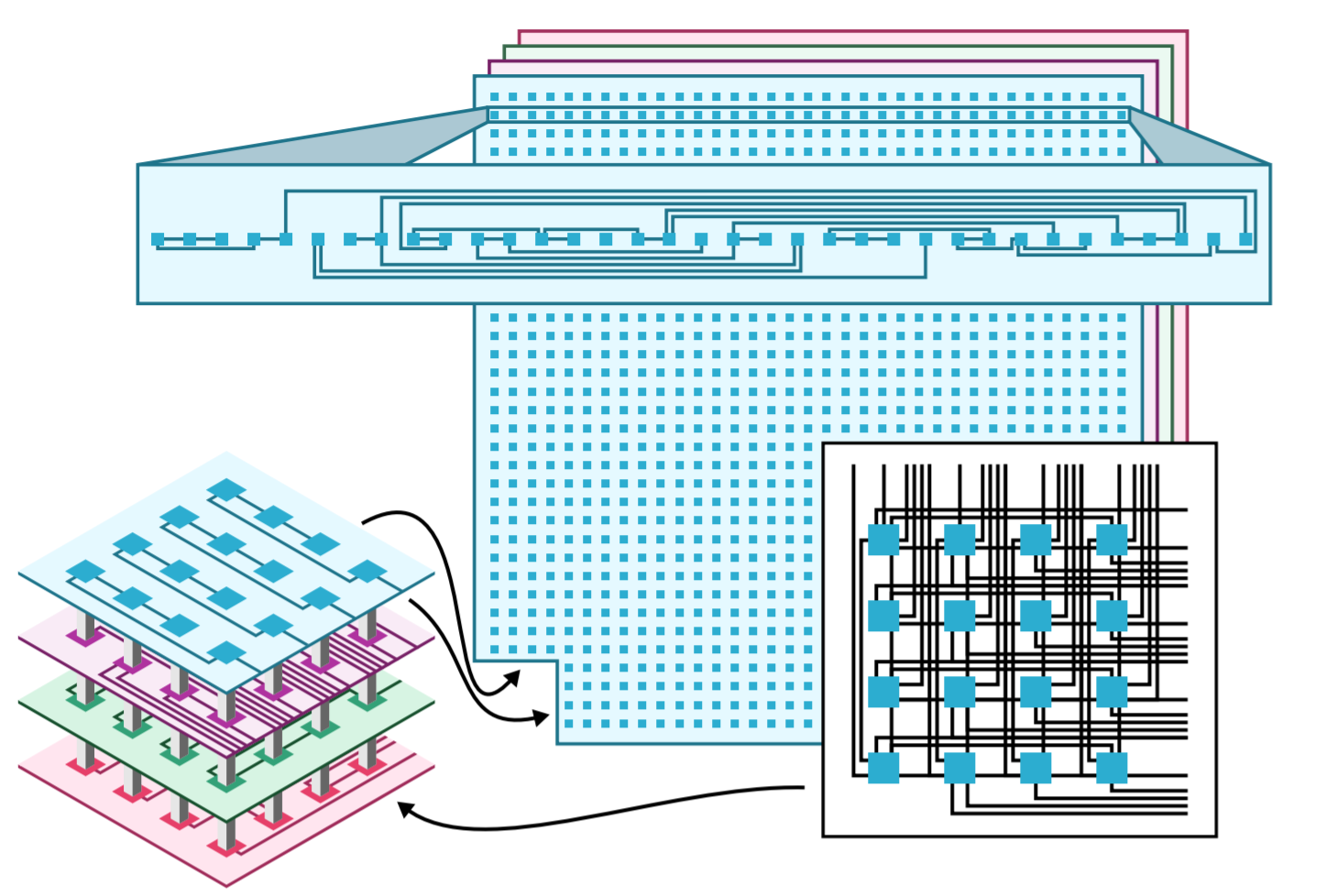 1
0
1
Z syndrome of E
circuit
layout
Overview of the whole scheme
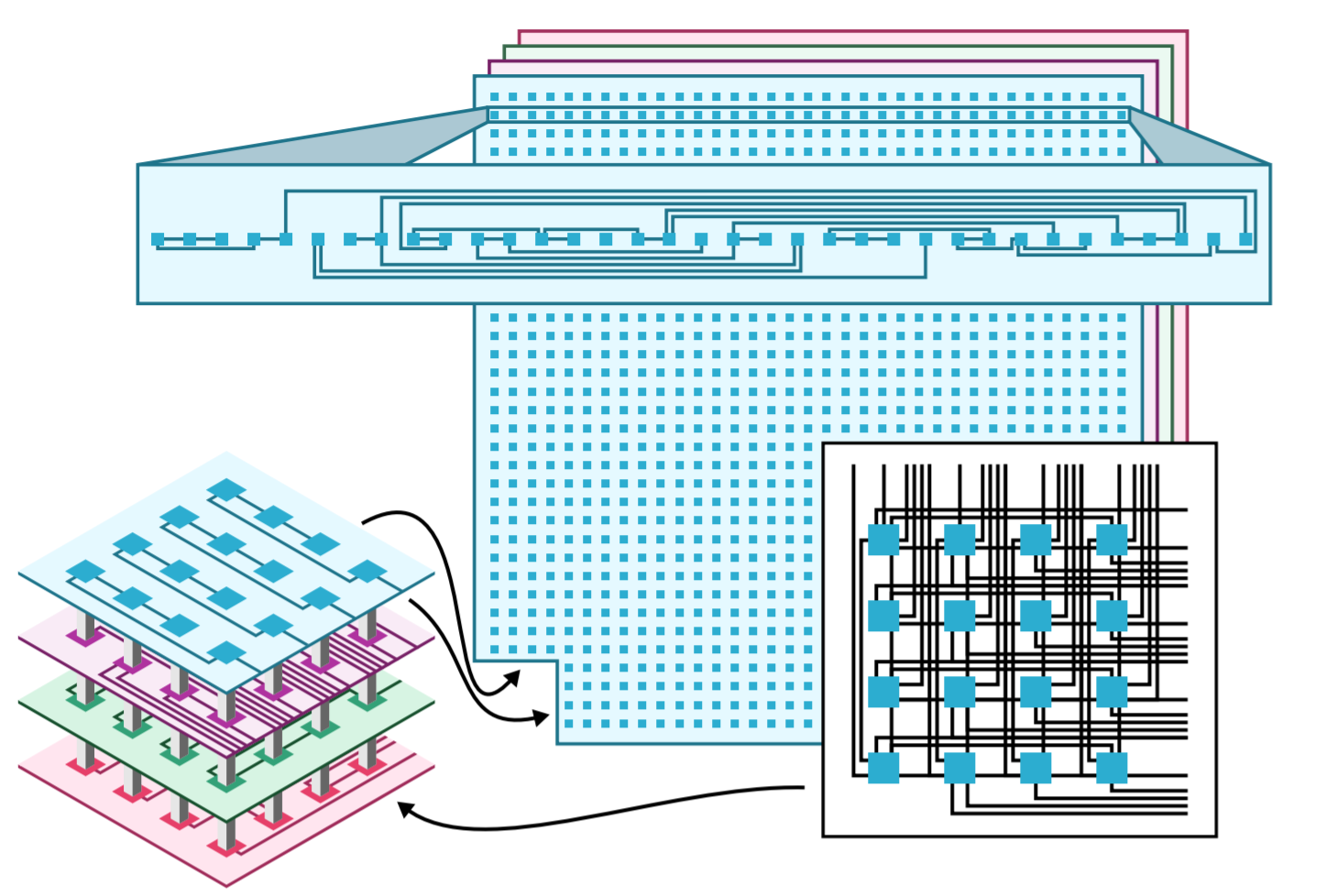 decoder
circuit
layout
Compute the Tanner graph T of the code.
Compute an edge coloration of T
Construct the color-based syndrome extraction circuit.
Compute a layered decomposition of the Tanner graph.
Compute an edge coloration of T
Construct the color-based syndrome extraction circuit.
We use BP for decoding in a single shot manner.
We estimate the logical error rate over 10 rounds of syndrome extraction.
To check if a logical error occurs, we use SSF decoder to correct the residual error. 


[SSF decoder from 
Leverrier, Tillich, Zémor - arXiv:1504.00822 (2015)]
code
Numerical results
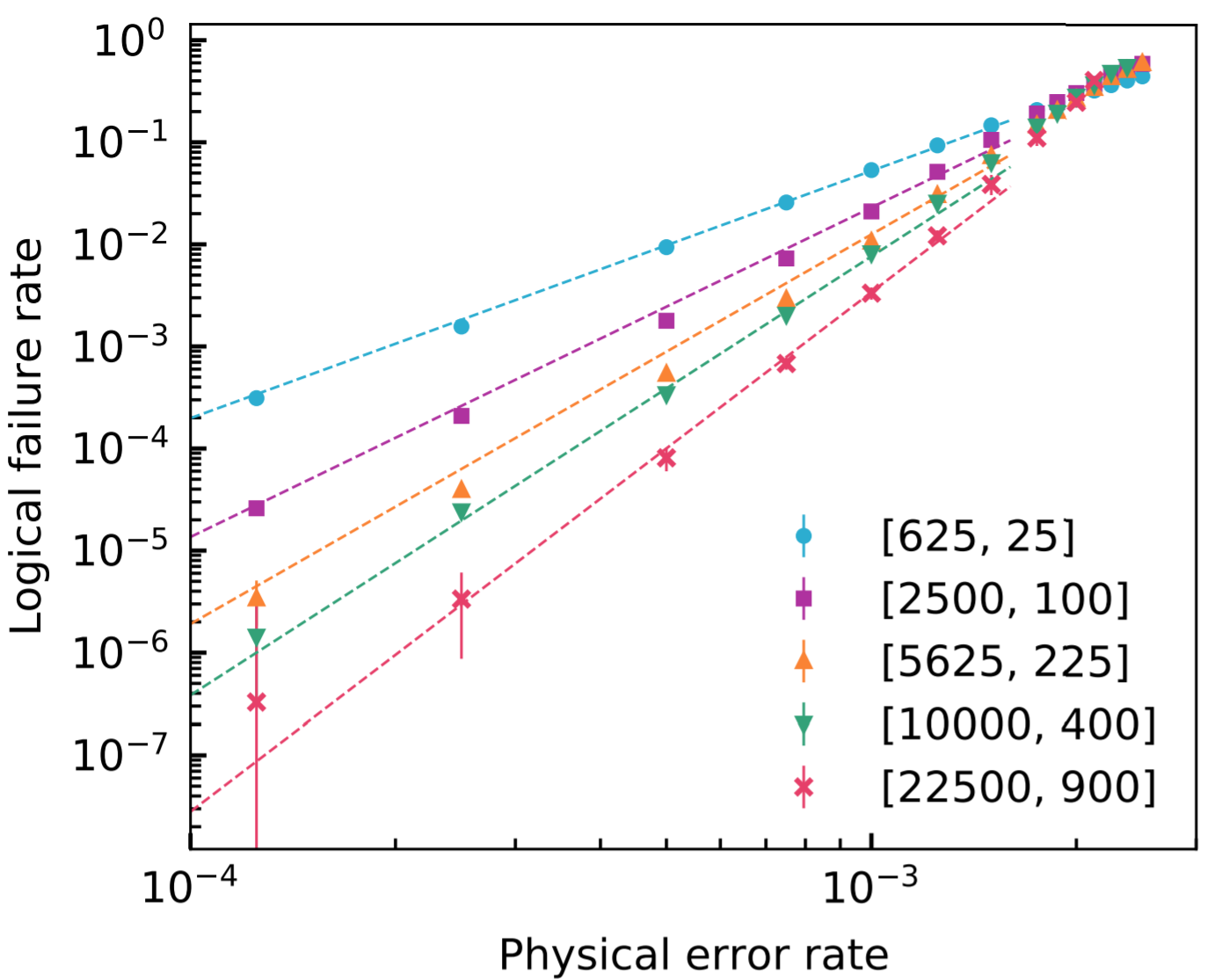 Noise threshold: 
0.28% (instead of 0.7% for surface codes)
# physical qubits per logical qubit: 
49 (instead of thousands for surface codes)
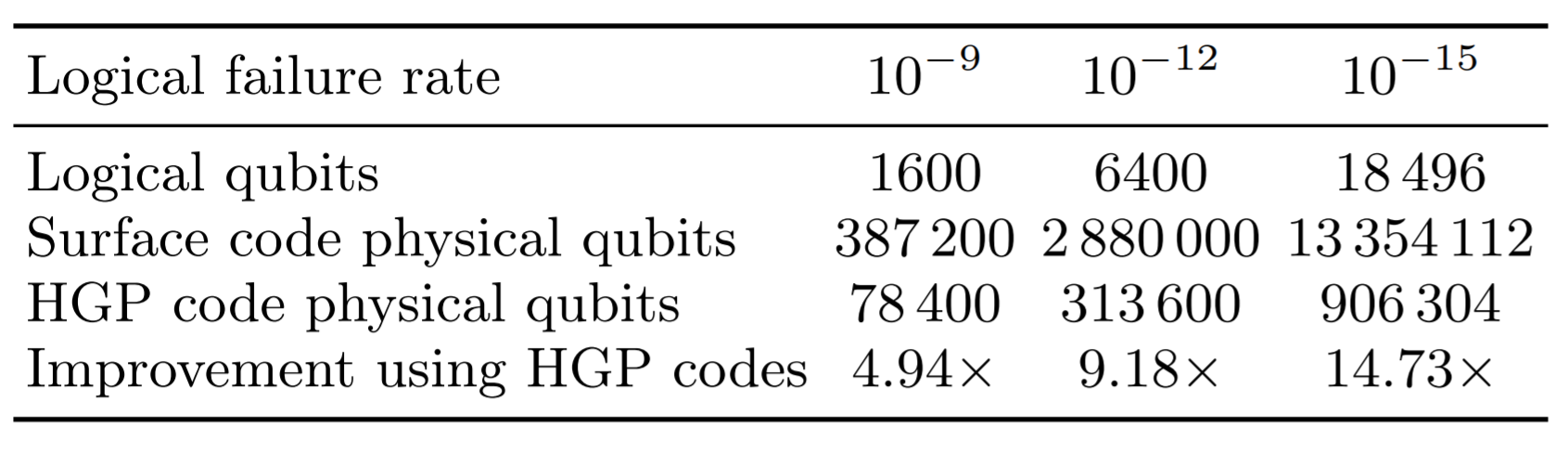 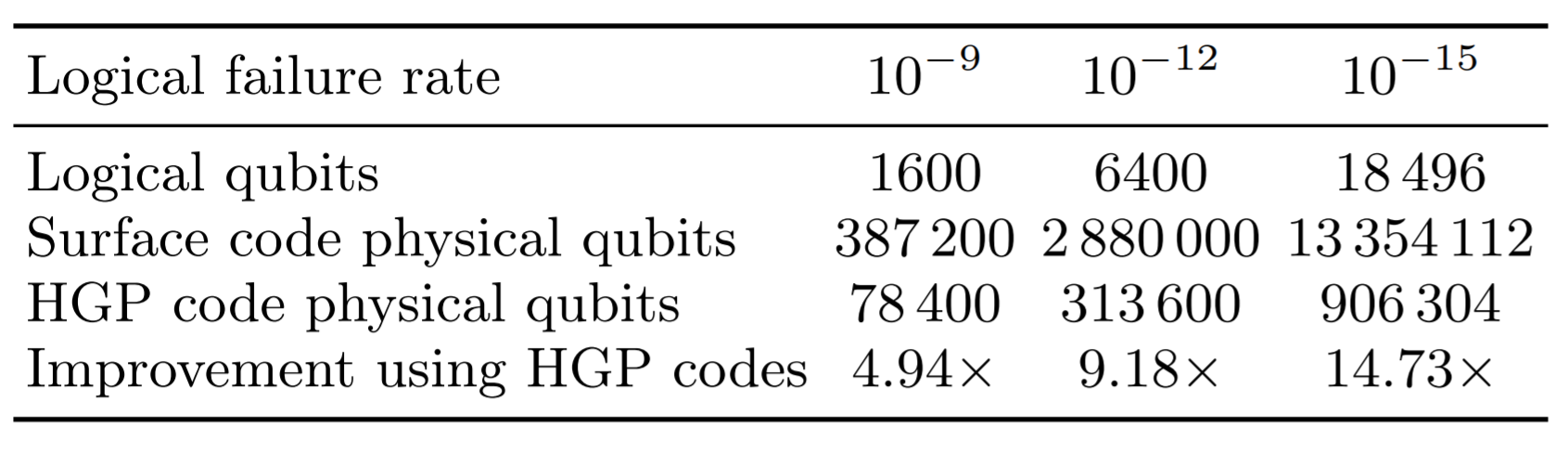 Tremblay, Delfosse, Beverland – Constant overhead quantum error correction with thin plan connectivity. arxiv:2109.14609
Is our scheme fault-tolerant?
Z
X
X
X
X
X
Z
Z
X
X
Z
Z
X
What could be improved?
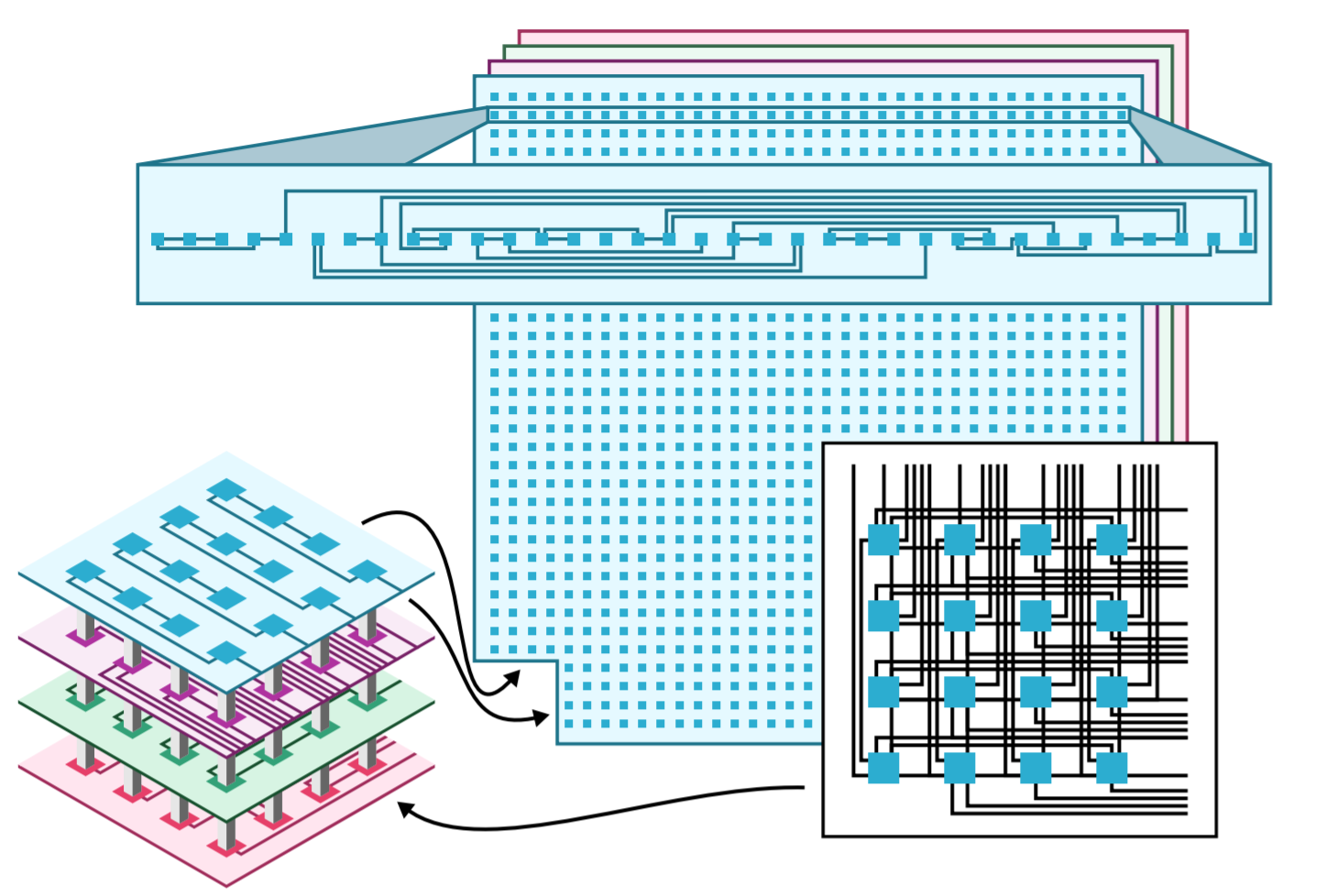 Improve the code: 
linear distance, 
reduced code length, 
denser family.
Improve the circuit:
the circuit is not FT (reduced distance).
Improve the decoder: 
better logical error rate, 
linear complexity, 
hardware optimization.
Improve the simulation:
Refine the numerical estimate of the logical error rate.
Simulate longer lifetime.
decoder
circuit
layout
code
What about computation?
2013: Gottesman - Fault-Tolerant Quantum Computation with constant overhead.
Other proposals for fault-tolerant logical gates in QLDPC codes1,2, 3, 4.
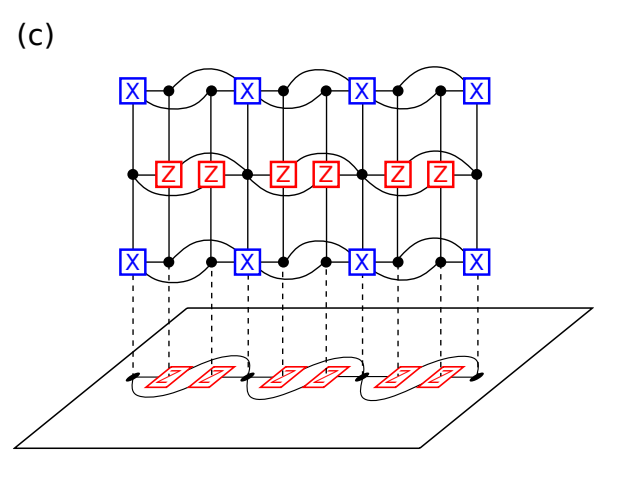 1. Jochym-O’Connor, arxiv:1807.09783
2. Krishna, Poulin, arxiv:1909.07424
3. Cohen, Kim, Bartlett, Brown, arxiv: 2110.10794
4. Breuckmann, Burton, arxiv:2202.06647
Figure from ref 3.
What could go wrong with this approach?
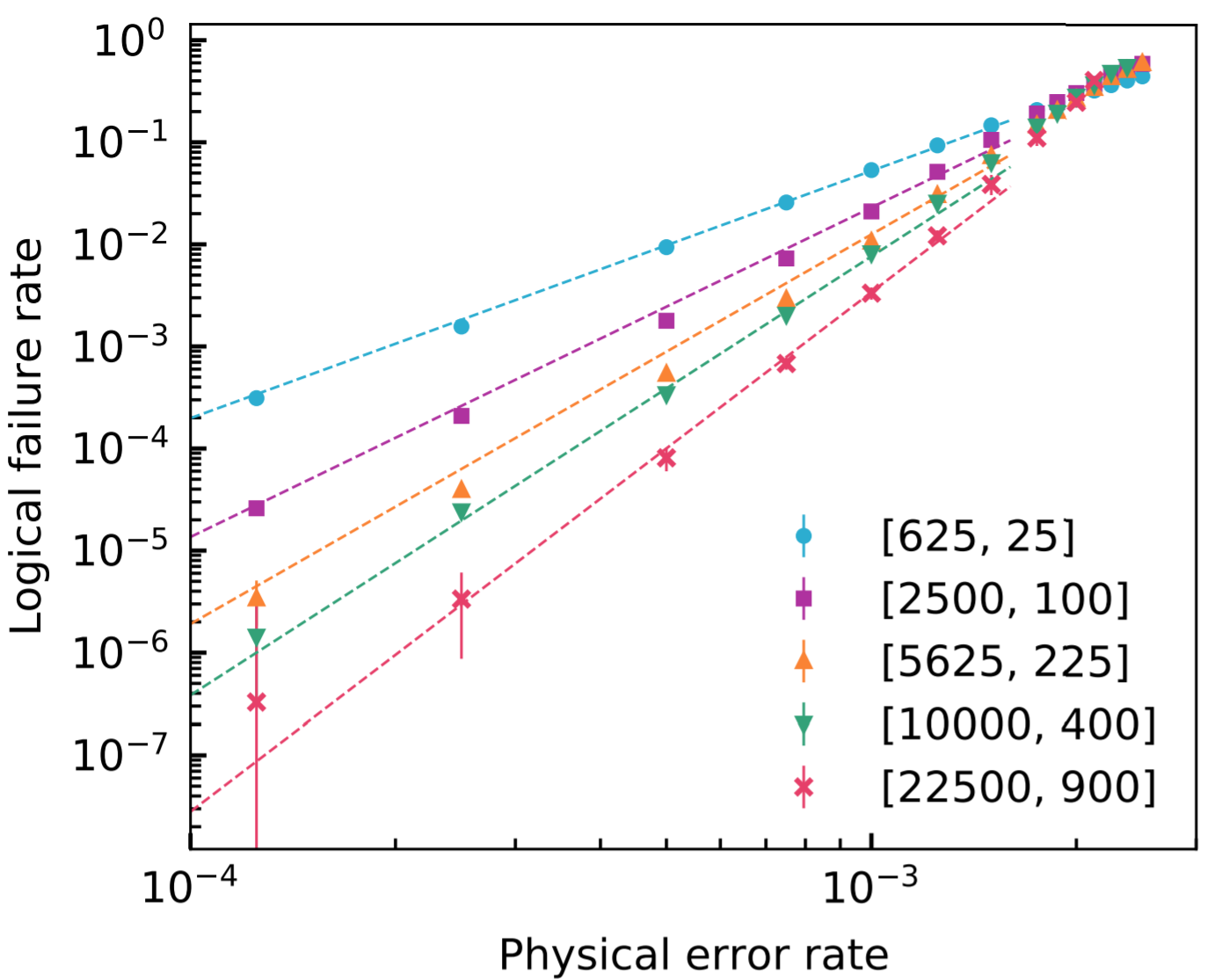 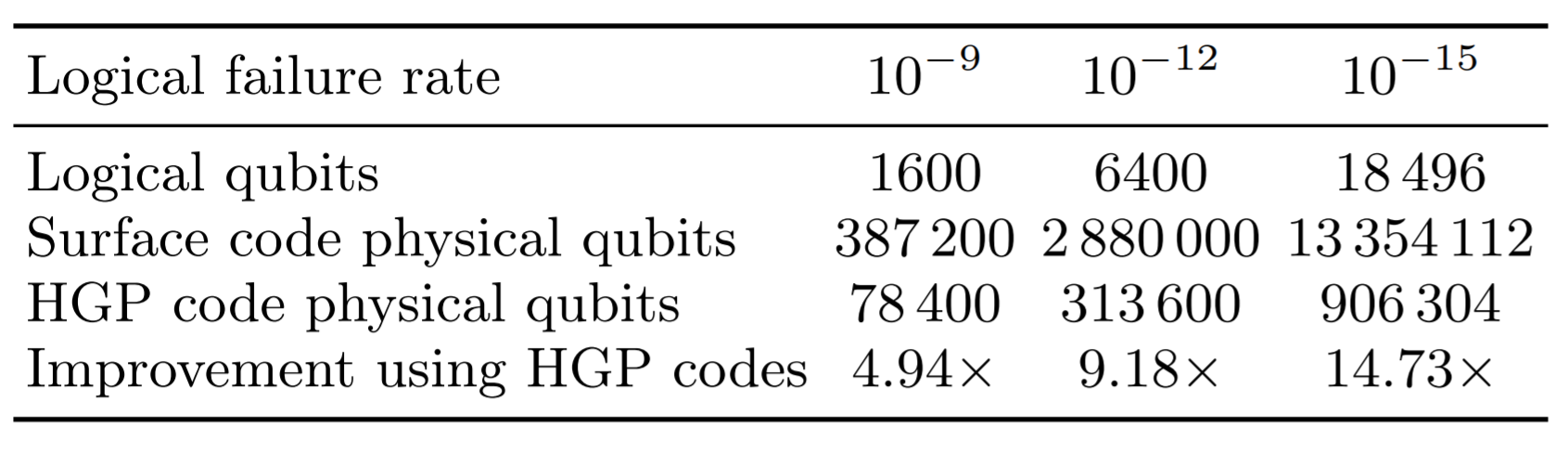 Other encoding strategies
Surface codes

Hyperbolic codes: 
Higgott, Breuckmann (2020)
Breuckmann, Vuillot, Campbell, Krishna, Terhal (2017)

Floquet codes:
Haah, Hastings (2021)

Spacetime codes:
Delfosse, Paetznick (2023)